دانشگاه شهید رضایی
عنوان درس: روش شناسی پژوهش های کیفی در مدیریت
مدرس: محمدی فر
بسم الله الرحمن الرحیم
تغيير نگرش در فلسفه و شيوه تحقيق
قرن ها علم و حكمت با روش استدلال و بدون داشتن هيچ نوع سازمان رسمي به طور سينه به سينه به كار خود ادامه داد تا انديشمنداني در يونان باستان به نظامند كردن و ثبت آن پرداختند. اغاز حيات رسمي فلسفه و حكمت را  به تاسيس اولين مدارس عالي در يونان 400 قبل از ميلاد نسبت داده اند .
سقراط در زير ايوانهاي معابد تدريس مي كرد و بعدها افلاطون اولين دانشگاه آن زمان به نام آكادميا و ارسطو دومين مدرسه به نام لوكيون را تاسيس كرد. و حيات رسمي علم و فلسفه و حكمت آغاز شد. 
اصولا يكي از اهداف فلسفه و حكمت قبل و بعد از اين دوران، جستجوي حقيقت بود كه عمدتا به صورت ذهني و استدلالي انجام مي گرفت و داراي اهداف يا غايات ثلاثه بود:
جستجوي حقيقت 
جستجوي خدا
جستجوي زيبايي
پس از ورود سقراط به صحنه تفكرات اين موضوع مطرح مي شود كه بهتر است به جاي مطالعه آسمان ها، رستگاري و سعادت نيز جستجو شود و سعي در تحصيل آنها كرد. بنابراين انسان و اخلاق موضوع مطالعات فلسفه قرار گرفت و براي اولين بار حكمت به دو شاخه حكمت عملي و نظري تقسم شد.
حكمت نظري: فعاليت فكري در جستجوي حكمت ناب : مانند فلسفه و رياضيات
حكمت عملي : هر نوع دانشي كه براي شناخت راحتي بشر بود، از سياست گرفته تا تدبير منزل
چه در حكمت نظري و چه در حكمت عملي روش اصلي تفكر همان استدلال بود و عقل تنها قوه اصيل بشري بود كه مي توانست رموز ناگشوده را كشف كند. 
در اين مكاتب عقل قوه مقدسي است كه محدوديتي ندارد بنابراين هر گونه تلاشي براي محدود كردن و جهت دادن به تعقل و استدلال(تنها استدلال و استدلال روش نيست بلكه نوعي فرايند ذهني است) در چارچوب روش هاي خاصي به عمل نمي آمد شعار معروفي در آن زمان بود كه :
”مردم مقياس حقيقتند يعني حقيقت چيزي نيست كه در بيرون جستجو يا پيدا شود. بلكه چيزي است كه مردم مي گويند چون مردم متفاوت  مي گويند پس گفته هر كدام از انها جنبه اي از حقيقت است.”
در اين دوره چون روش معيني در تفكر نبود نمي دانستند كه حقيقت چگونه بايد مشخص شود در نتيجه مي گفتند: كه هر چه انسان باور دارد درست است .
راه رسيدن به حقيقت مورد نظر نيز صرفا استدلال است. اين نوع جهان بيني تنها روش تثبيت شده بود كه  مدتها بر مكاتب فكري سلطه داشت.
به صورت خلاصه مسائل زير بر حكمت و فلسفه حاكم بود:
1- حكمت و فلسفه ذاتا هدف زندگي تلقي مي شدند و به خاطر چيز ديگري به كار گرفته نمي شدند.
 2- فراگيري فلسفه تقريبا رابطه خود را  با واقعيات، مسائل و مشكلات گسسته بود.
3- بنابراين هيچ كس درپي آن نبود كه حقيقت و جستجوي آن تا چه حد با شرايط و واقعيات زندگي مطابقت مي كند.
4-  تحقيق امري انتزاعي و ذهني بود و مقيد به هيچ شيوه اي نبود. 
5- حاصل تحقيقات تعدادي اصول و قضاياي كلي است .
6- تحقيقات، تغيير مهمي را در فلسفه و حكمت ايجاد نكرد. 
بي روش بودن حكمت و فلسفه انجماد سنگيني را در علم و فلسفه ايجاد كرد .
در مكاتب يونان باستان چون انديشه، تعقل و تفكر تقدس خاصي يافته بود خود را فراتر و فارغ از روش مي دانست لذا زير بار هيچ روشي جز استدلال نرفت. بايد توجه داشت كه استدلال روش نيست بلكه نوعي فرايند ذهني است كه با قواعد و نظم فكري خاصي جريان مي يابد.
در اين حال انساني كه به قوه تعقل خود دل خوش كرده بود در وادي بيكران حقيقت گم شد و به شدت نيازمند روش شناخت شد اين شناخت شامل شناخت حقيقت، طبيعت، اسمان، زمين و ....شد.
چرا روش تحقيق در يونان باستان اهميت پيدا نكرد ؟
از ميان شرايط حاكم بر زمان عواملي را مي توان علل والا و مقدس شمردن انديشه و پايين و پست پنداشتن اعمال و روش ها بيان كرد:
1- مقدس بودن عقل در برابر پست بودن احساس :
عقل به عنوان وجه مميزه انسان از ساير موجودات و بزرگترين علت شان انسان شناخته مي شد. در مدارس يونان باستان به دليل ناپخته بودن مباحث عقل و حس و به علت اينكه در آن زمان تحقيقات و آزمايش هاي علمي و معتبر براي روشن كردن فراينده هاي پيچيده احساس و ادراك وجود نداشت اين دو مفهوم را بعنوان دو منبع شناخت مخالف و در مقابل هم به بحث و جدال گذاشتند و موجب ايجاد دو دستگي هاي علمي و فلسفي تحت عنوان اصالت عقل يا (Rationalism )و اصالت حس (امپریسیسم Empiricism ) يا تجربه در طرف مقابل شد. آثار اين بنيانگذاري نادرست را در تقابل و تضاد مكاتب ايدئاليسم با رئاليسم مي توان مشاهده كرد.
2- ذاتي بودن ماهيت فلسفه و جكمت
3- نگرش تفريطي نسبت به وسيله و نگرش افراطي مثبت به هدف و غايت
4- نگرش منفي به ابزار و تحقير ان براي توسعه روش ها
در مجموع مكاتب  كلاسيك تا دوران رنسانس شناخت فلسفه و حكمت را جزء وظايف عقل و شناسايي ابزار و روش را جزء وظايف حس مي دانستند، بنابراين تفكر را كاري عقلايي و مقدس و ابزار سازي را كاري پست مي دانند. اما با انقلاب رنسانس تغييراتي بنيادي ايجاد مي شود.
ظهور روش شناسي در اروپاي قرن شانزدهم
اولين بخش از فلسفه و منطق كه در قرون 16 و 17 مورد سوال قرار گرفت، روش تحقيق بود. روش هاي سنتي تحقيق كه بر مبناي منطق صوري و استدلال هاي ذهني شكل گرفته بود با ضربات فرانسيس بيكن فرو ريخت.
در روشهاي جديد كه درست عكس روش هاي ذهني با مشاهدات عيني اغاز مي شد و با توسعه ابزار گشوده شد، بشر از آسمان فريبنده تخيلات و تفكرات بي روش بر زمين سخت و تلخ واقعيات فرود آمد. 
دراين حالت بشر تحمل رنج هاي مورد به مورد – نمونه به نمونه و مصداق به مصداق را به جان خريد و بدين ترتيب بنيان استقراء مستحكم گرديد و به عنوان معتبر ترين و موفق ترين روش علمي بين محققان و پژوهشگران پذيرفته شد.
تحولات رنسانس بيشتر تحولات فكري – علمي و هنري بود تا تحولات سياسي – اقتصادي و اجتماعي. مي توان گفت كه بزرگترين دستاورد رنسانس تغيير نوع نگرش بر تجربه بود.
قبل از رنسانس تجربه بشري و آنچه به نام فلسفه و علم در جامعه بشري به ميراث مي گذاشت، بيشتر يك دستاورد ذهني  بود يعني آموزه هاي برخاسته از تفكر و استدلال محض كه كمتر در صحنه هاي واقعي بشري به آزمون گذاشته شده بودند.
حركت هاي علمي بعد از رنسانس ايجاب مي كرد و مستلزم آن بود كه داده ها و دريافت هاي ذهني و فكري محض با رويدادهاي واقعي زندگي آزمايش شوند و صحت و سقم آنها بويژه با معيارهاي فايده و سودي كه مي تواند براي ترقي و توسعه جامعه داشته باشند، سنجيده شوند.
تعريف علم در قبل از رنسانس بسيار عام و به هر نوع دانش كلي اطلاق مي شد و تنها قسمت مشخص و معلوم آن تحت عنوان غايات ثلاثه يعني جستجوي خدا، حقيقت و زيبايي بود.
اما هدف علم جديد نيز محدود به شناخت حقيقت در قالب محدود واقعيات شد و خدا و زيبايي محكوم به مفاهيم متافيزيكي و ماوراطبيعي و از حيطه مطالعات و بررسي هاي علمي كنار گذاشته شدند
اما دانشمنداني كه به هر حال نمي توانستند از باورها و عقايد خود جدا شوند هدف شناخت خدا و زيبايي را به فلسفه و با همان روشهاي قياسي و ذهني قبل از رنسانس مطالعه مي شد، سپردند.
در مجموع كساني كه سقراط را معلم اول و افلاطون و ارسطو را بنيان گذار فلسفه مي دانند ارسطو را بزرگترين مانع پيشرفت روش علمي و روش شناسي قلمداد مي كنند و مي  نويسند كه:
 ”روش قياسي او علم و به ويژه تحقيق را 20 قرن عقب انداخت. در اين دوران حاكميت فكري و منطقي ارسطو مرجعيتي را ايجاد كرده بود كه هر نوع روشي را كه خلاف آن بود را به شدت طرد و محكوم مي كرد و كليساي قرون وسطي نيز به اين موضوع دامن مي زد و عملا افكار و روش هاي جديد را محاكمه مي كرد“.
فصل اول: استقراء گرايي
علم معرفتي ماخوذ از يافته هاي تجربي
فرانسيس بيكن (۱۵۶۱- ۱۶۲۶)  و بسياري از معاصران وي مي گفتند اگر بخواهيم طبيعت را بشناسيم بايد به خود طبيعت رجوع كنيم نه به نوشته هاي ارسطو 
اين افراد تحت تاثير موفقيت هاي آزمايشگران بزرگي چون گاليله بر آن شدند تا تجربه را هر چه بيشتر به عنوان منبع اصلي معرفت محسوب كنند.  و از آن زمان به بعد اين نگرش به وسيله دستاوردهاي اعجاب انگيز علم تجربي تشديد شده است.
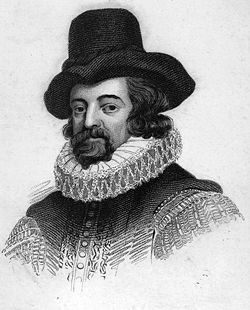 فرانسیس بیکن سیاست‌مدار و فیلسوف انگلیسی بود. بسیاری وی را محور اصلی تحول فکری در قرون وسطی می‌دانند تا جایی که او را از بانیان انقلاب علمی می‌شمارند و پایان سلطه کلیسا بر تفکر را به را به اندیشه‌های او نسبت می‌دهند. در ۴۵ سالگی ازدواج کرد و در ۱۵۹۸ به جهت قروض خود به زندان افتاد. در ۱۶۰۶ مشاور قضایی سلطنتی گردید ودر ۱۶۱۳ معاون دادستان کل شد و در ۱۶۱۸ در ۵۷ سالگی بالاخره به مقام مهردار سلطنتی رسید.
فرانسیس بیکن معتقد بود که «علم بر انسان و جهان تسلط دارد» و «بر طبیعت نمی‌توان مسلط گشت مگر آنکه از قوانین آن آگاهی یابیم» وی معتقد بود که ادراک ما از حقیقت تنها در همان حدی است که مشاهدات ما اجازه می‌دهد و خارج از حیطه مشاهدات چیزی نمی‌توانیم بدانیم. از نظر او ذهن مسئول یافتن روابط در ماده به وسیله مشاهده و تجربه‌است و میان علم و عمل و مشاهده فرقی نیست وي مي گفت كه : ذهن را از بت‌هایی که آن را احاطه کرده‌اند رها سازیم.
چنان که معروف است روزی بیکن عده ای را سرگرم بحث درباره تعداد دندانهای اسب دید، بحث داغی بود. هر کسی چیزی می گفت. کار به شرط بندی کشید، ولی همچنان درباره دندان های اسب اختلاف داشتند که بیکن چیزی گفت که تا آن روز کسی نگفته بود. برای همین موجب تعجب همه شد. او گفت : 
در طویله یک اسب است، بروید دندانهای آن را بشمرید .
اما کار به این سادگی نبود یک نفر که شرط بسته بود دندانهای اسب دوازده تاست، گفت: اگر دندانهای اسب داخل طویله دوازده تا نباشد من در اسب بودن حیوان داخل طویله شک میکنم، چون از مشخصه های اسب این است که دوازده دندان دارد.
دیگری که شرط بسته بود اسب شش دندان دارد گفت: تا آنجا که ما شنیده و خوانده ایم، اسب شش دندان دارد. اگر اسبی که در طویله است غیر از این باشد یک استثنا است.
یکی گفت: اول باید دید دندانی از این اسب نشکسته باشد.دیگری گفت: از کجا معلوم که تمام دندانهایش درآمده باشد.دیگری که لفظ قلم صحبت می کرد گفت: اصلاَ باید معلوم شود که منظور ما از دندان چیست.
یکی دیگر گفت: جلوتر باید معلوم شود اساساَ منظور ما از اسب چیست.همان اولی گفت: آفرین! از مشخصه های اسب این است که دوازده دندان دارد.(تاریخ فلسفه به طنز، اردلان عطارپور)
آنچه تلقي رايج از علم است آن است كه: علم معرفتي است اثبات شده؛ نظريه هاي علمي به شيوه اي دقيق از يافته هاي تجربي كه با مشاهده و آزمايش به دست آمده اند، اخذ مي شوند. اين شيوه را استقراء گرايي مي نامند.
استقراء گرايي سطحي
مطابق نظر استقراءگرايان سطحي علم با مشاهده آغاز مي شود مشاهده با اعضاي حسي معمولي ، سالم و  بدون پيش داوري مشاهده گر. اينها را مي توان گزاره هاي مشاهدتي ناميد.
مثال :
 سياره مريخ در اول اسفند در فلان موقعيت در آسمان ظاهر شد.
كاغذ اغشته به ليتموس پس از فرو رفتن در آن مايع قرمز شد.
صدق اينگونه گزاره ها را مي توان با مشاهده دقيق اثبات كرد هر مشاهده گري مي تواند با استفاده از حواس خود درستي آنها را تصديق يا مورد بررسي قرار دهد. اين گزاره ها را گزاره هاي شخصيه مي نامند.
استقراء گرايي سطحي
مثال هايي ساده اما علمي تر: 
سيارات در مدارهاي بيضي شكل به دور خورشيد مي گردند.
اسيد، ليتموس را قرمز مي كند.
اين گزاره ها كلي اند زيرا مدعي بيان خواص يا رفتار بعضي از چهره هاي جهان هستند آنها بر خلاف گزاره هاي شخصيه به كل حوادث نوع خاصي در تمام زمان ها و مكان ها اشعار دارند. قوانين و نظريه هايي كه معرفت علمي را مي سازد، همه تصريحاتي كلي از اين نوعند و گزاره هايي از اين قبيل را گزاره هاي كليه مي نامند.
اما چگونه مي توانيم  از گزاره هاي شخصيه  كه از مشاهده نتيجه مي شوند به گزاره هاي كليه كه معرفت علمي را مي سازند رسيد؟
- چگونه مي توان ادعاهاي بسيار كلي و نامحدودي را كه در قالب نظريه مطرح مي شوند را بر اساس شواهد محدودي كه مركب از تعداد محدودي گزاره مشاهدتي است را توجيه كرد؟
پاسخ استقراء گرايان اين است كه ما به شرط رعايت بعضي شروط مجاز هستيم، تعداد محدودي گزاره مشاهدتي شخصيه را به قانون جهانشمولي تعميم دهيم . اين شرايط عبارتند از:
تعداد گزاره هاي مشاهدتي كه اساس تعميم را تشكيل مي دهند بايد زياد باشند؛
 مشاهدات بايد تحت شرايط متنوعي تكرار شوند؛
 هيچ يك از گزاره هاي مشاهدتي نبايد با قانون جهانشمول ماخوذ معارضه داشته باشد.
استدلال فوق كه اخذ گزاره هاي كلي را از تعداد محدودي گزاره شخصيه موجه مي داند را استدلال استقرائي و فرايند آن را استقراء مي نامند.
به نظر استقراء گرايان، معرفت علمي به وسيله استقراء از بنيان مطمئني كه به واسطه مشاهده به دست آمده است ساخته مي شود. هر چه تعداد واقعيات تصديق شده به وسيله مشاهده و آزمايش افزايش يابد و هر چه تعداد يافته هاي مشاهدتي با تكنيك هاي مشاهدتي و آزمايشي پيچيده تر و دقيقتر شود، قوانين و نظريه هاي فراگيرتر بيشتري با استدلال استقرايي دقيقتري ساخته مي شود.
هر چه خزانه يافته هاي مشاهدتي افزايش يابد رشد علم به طور پيوسته و بالنده استمرار خواهد يافت.
قوانين و نظريه ها
قياس
استقراء
Deduction
Induction
يافته هاي حاصل از مشاهده
پيش بيني و تبيين
منطق و استدلال قياسي
همينكه دانشمندي نظريه ها و قوانين جهانشمولي در اختيار داشته باشد، مي تواند از آنها نتايج مختلفي را اخذ نمايد كه به منزله تببين و پيش بيني به كار او مي آيد.
مثال:
تمام مطالب فلسفي جذابند؛ 
اين اسلايد ها راجع به فلسفه است؛ 
اين مطلب جذاب است.
عبارت يك و دو در اين استدلال مقدمات و عبارت سه نتيجه است. واضح است كه اگر يك و دو صحت داشته باشند، عبارت سه نيز لاجرم صحيح است. زيرا در غير اين صورت تناقض پيش مي آيد.
بنابراين:
 اگر مقدمات يك قياس صحيح باشند نتيجه لاجرم ( بايد)صحيح است.
برهان بي اعتبار
بسياري از مطالب فلسفي جذابند؛ 
 اين مطلب راجع به فلسفه است؛
اين مطلب جذاب است.
در اين حالت صدق گزاره هاي 1 و 2 و كذب گزاره 3 متضمن تناقض نيست و بنابراين اين برهان بي اعتبار است.
اينكه مقدمات صادقند يا كاذب مساله اي نيست كه بتوان با توسل به منطق به حل آن پرداخت. يك استدلال مي تواند قياس منطقي معتبر و كاملي باشد، حتي اگر متشكل بر مقدمه اي كه در واقع كاذب است.

تمام گربه ها پنج پا دارند؛
 ملوس يك گربه است؛
ملوس پنج پا دارد.

اين قياس كاملا معتبري است. زيرا قياس فقط به اخذ گزاره  اي  از گزاره هاي معلوم ديگر مربوط مي شود.
پيش بيني و تببين از ديدگاه استقراء گرايان
آب نسبتا خالص در دماي صفر درجه سانتيگراد منجمد مي شود؛
رادياتور ماشين من حاوي آب نسبتا خالص است؛
 اگر دما از صفر درجه سانتيگراد پايين تر برود، آب رادياتور ماشين من منجمد مي شود.

براي استقراء گرايان منبع صدق، منطق نيست بلكه تجربه است. بنابراين هر گاه صدق 1 و2 به واسطه مشاهده و استقراء اثبات شد، در آن صورت پيش بيني را مي توان از آنها نتيجه گرفت.
در مجموع
صدق گزاره هاي مشاهدتي را مي توان با بكارگيري مستقيم حاسه ها ثابت كرد.
هيچ عنصر شخصي و انفسي اجازه دخالت در استقراء را ندارد.
اعتبار گزاره هاي مشاهدتي كه به نحو صحيحي به دست آيند بستگي به سليقه، عقيده، اميد و انتظارت مشاهده گر نخواهد داشت.
فصل دوم
آيا مي توان اصل استقراء را توجيه كرد؟
استقراء گرايان سه فرض اساسي دارند:
1- علم با مشاهده آغاز مي شود؛
2 - مشاهده اساس مطمئني را ايجاد مي كند كه معرفت علمي بر آن بنا نهاده شده باشد؛
3- معرفت علمي با استقراء از گزاره هاي مشاهدتي اخذ مي شود.
اين فصل با ترديد افكندن در فرض سوم، تببين استقراء گرايان از علم را مورد نقادي قرار مي دهد.
چرا استدلال استقرايي منتهي به معرفت علمي قابل اتكا و يا شايد درست مي شود؟
استقراء گرايان براي اثبات حقانيت استقراء دو راه حل دارند :
1- بهره گيري از منطق براي توجيه استقراء 
2- تكيه بر تجربه 

1- بهره گيري از منطق براي توجيه استقراء 
منطق مي گويد كه اگر مقدمه برهان درست باشد انگاه نتيجه نيز بايد صادق باشد براهين قياسي داراي اين ويژگي هستند. اما اگر براهين استقرايي نيز داراي اين خصيصه باشند اصل استقراء مسلما توجيه مي شود اما استنباطات استقرايي اين خصوصيت را ندارند به عبارتي اين گونه نيست كه اگر مقدمات يك استنباط استقرايي صادق باشد در آن صورت نتيجه هم بايد صادق باشد.
امكان دارد مقدمات درست باشد اما نتيجه نادرست مثال داستان بوقلمون راسل
2- تكيه بر تجربه
مشاهده شده است كه اصل استقراء در موارد متعددي به كار رفته است و كاركردشان توام با موفقيت بوده است. به عنوان مثال قوانين حركت سيارات كه از موقعيت هاي اجرام آسماني اخذ گرديده اند، براي پيش بيني وقوع خسوف وكسوف به طور موفقيت آميزي به استخدام گرفته شده است. مي توان فهرست كثيري از تبيين هاي مختلفي را مطرح كرد كه به مدد قوانين و نظريه هاي علمي كه از استقراء اخذ شده اند صورت پذيرفته است بدين ترتيب اصل استقراء توجيه مي شود. 
اصل استقراء در موقعيت 1 موفقيت آميز بود؛
اصل استقراء در موقيعت 2 موفقيت اميز بود؛ 
اصل استقراء هميشه موفقيت آميز است.
اما هيوم مي گويد كه توجيه فوق به هيح وجه قابل قبول نيست زيرا اين برهان متضمن دور است. خود متوسل به همان استدلالي مي شود كه اعتبار آن نياز به توجيه دارد.
خود اين برهان استقرايي است و نمي تواند مورد توجيه اصل قرار گيرد. ما نمي توانيم از استقراء سود جسته و استقراء را ثابت كنيم. اين مشكل همان است كه در سنت فلسفي مساله استقراء ناميد.
علاوه بر اين استقراء دچار ناراسايي هاي ديگري نيز هست. قبلا مطرح گريدد كه سه شرط براي اينكه گزاره مشاهدتي تبديل به استقراء گردد وجود دارد اين سه شرط عبارتتند از :
تعداد گزاره هاي مشاهدتي كه اساس تعميم را تشكيل مي دهند بايد زياد باشند. (كثرت )
 مشاهدات بايد تحت شرايط متنوعي تكرار شوند( تنوع ) 
 هيچ يك از گزاره هاي مشاهدتي نبايد با قانون جهانشمول ماخوذ معارضه داشته باشد.
تعداد گزاره هاي مشاهدتي كه اساس تعميم را تشكيل مي دهند بايد زياد باشند. (كثرت) اما  1- چند بار كثرت ؟  مثال:
يك با ر استفاده از  بمب اتم اعتقاد عمومي را در خصوص تخريب شديد انساني  و محيطي  آن  ايجاد كرد.
استقراء گر بسيار سرسختي نياز است تا بارها دست خود را بر آتش گذارد تا نتيجه بگيرد كه آتش مي سوزاند .
تصور قدرت فوق العاده يك فال بين 
ارتباط علي بين سيگار و سرطان  
بنابراين اگر قرار باشد اصل استقراء راهنمايي براي استنتاج علمي باشد در اين صورت شرط ” كثرت ” مشاهدات بايد به قدري تفضيلي مورد بحث قرار گيرد.
2- چه مبزان تنوع ؟ مثال
چه چيز به عنوان تنوع مهم شرايط محسوب مي شود.
براي كاوش در نقطه جوش آب بايد چه شرايطي را تغيير دهيم؟
مثال :
فشار را تغيير دهيم ؟
خلوص آب را تغيير دهيم؟
روش حرارت را تغيير دهيم؟
زمان انجام ازمايش را ؟ و ...... 
پاسخ به دو سوال اول مثبت و به دو سوال بعد منفي است. اما بر چه اساسي مي توان تنوع را مشخص ساخت، زيرا فهرست تغييرات را مي توان با افزايش تنوع به طور نا محدودي بسط داد. مادامي كه نتوانيم چنين تنوع هاي زائدي را حذف كنيم، تعداد مشاهدات لازم براي استنباط استقرايي مجاز بي نهايت زياد خواهد شد.
اما پاسخ در چيست ؟ 
به نظر مي رسد تميز تنوع مهم از زايد با تكيه بر معرفت نظري ما از وضعيت تحت بررسي و انجام مي گيرد .
لكن:
پذيرفتن اين نكته مستلزم قبول اين دقيقه است كه نظريه پيش از مشاهده نقشي اساسي را ايفا مي كند. كه استقراء گرايان سطحي آنرا نمي پذيرند.
احتمالات راهي براي رفع پاره اي از انتقادات
براي رفع اين مشكل مي توان موضع افراطي استقراء گرايي سطحي را به شيوه اي نسبتا ساده اي تعديل كرد. اگر چه نمي توان صدق كامل تعميم هاي حاصل از استقراء هاي مجاز را تضمين كرد اين تعميم ها احتمالا صادقند.
 در اين حالت: معرفت علمي معرفت اثبات شده اي نيست بلكه معرفتي است كه احتمالا درست است. 
هر قدر تعداد مشاهدات تشكيل دهنده اساس استقراء بيشتر باشد و هر چه تنوع وضعيت مشاهدي وسيعتر باشد، احتمال اينكه تعميم هاي ماخوذ صادق باشد نيز بيشتر است.
اما مشكل جديد آن است كه ميزان احتمال چقدر است ؟
شواهد مشاهدتي شامل تعداد محدودي گزاره هاي مشاهدتي است، در صورتي كه گزاره هاي كلي مدعي خبر دادن از بي نهايت وضعيت هاي ممكن است. بنابراين احتمال صدق تعميم كلي برابر است با مقدار معيني تقسيم بر بي نهايت. جواب اين تقسيم هر چقدر كه تعداد گزاره هاي مشاهدي افزايش يابد برابر است با صفر.
اما راه حلي كه پيشنهاد شده است ” عدم نسبت دادن احتمالات به قوانين و نظريه هاي علمي“ است به جاي ان به احتمال صدق هر يك از پيش بيني ها توجه شود.  به عنوان مثال هدف علم تعيين احتمال طلوع فرداي خورشيد است نه اينكه خورشيد هميشه طلوع خواهد كرد.
پاسخ هاي چندي به مساله استقراء داده شده است:
1- ما مي توانيم بگوييم: 
علم بر  بر استقراء بنا نهاده شده است؛ 
استقراء نمي تواند با توسل به منطق و تجربه تصديق شود ( برهان هيوم )؛
بنابراين علم را نمي توان به صورت عقلايي تصويب نمود.
هيوم معتقد بود كه عقيده به قوانين و نظريه ها چيزي بيش از عادت روانشناختي كه در نتيجه تكرار مشاهدات مربوط به دست آمده اند، نيست.

2- جستجوي استدلال پيچيده تركنيم نه اينكه بر بدهيي بودن استدلال تاكيد كنيم مثال 
براي حركت يك جسم وجود نيرو و يا نوعي علت لازم است. لكن غلط است 
3- انكار ابنتاي علم بر استقراء؛ اگر بتوان ثابت كرد كه علم شامل استقراء  نمي شود از مساله استقراء پرهيز كرده ايم.
فصل سوم 
اتكاي مشاهدات بر نظريه ها
از ديدگاه استقراء گرايان سطحي دو فرض مهم درباره مشاهده وجود دارد اول  اينكه: علم با مشاهده آغاز مي شود و ديگر اينكه: مشاهده اساس وثيقي را فراهم مي كند كه مي توان از آن معرفت علمي را به دست آورند. در اين فصا اين  دو فرض مورد بررسي قرار مي گيرند.
تلقي رايج از مشاهده 

وصف ديدن 

اين وصف از مشاهده داراي دو نكته اساسي براي استقراء گرايان است :
 اولا: تا آنجا كه خواص جهان خارجي توسط مغز در عمل ديدن ضبط مي شود انسان مشاهده گر دسترسي كمابيش مستقيمي به اين خواص دارد .
ثانيا : دو مشاهده گر عادي كه شي يا منظره واحدي را از يك مكان مشاهده مي كنند هر دو همان چيز را خواهند ديد. 
مجموعه همانندي  از پرتو نور به چشم هر دو مشاهده گر برخورد خواهد كرد تا .....
لكن قراين بسياري نشان مي دهد كه تجربه اي كه مشاهده گران هنگام مشاهده شي كسب مي كنند صرفا توسط اطلاعاتي كه به شكل نور به داخل چشم مي رود، تعيين نمي گردد. همچنين اين تجارب صرفا توسط تصاوير منقوش بر شبكيه مشاهده گران ايجاد نمي گردد.
دو مشاهده گر معمولي كه به شي واحدي از مكان مشترك و تحت شرايط فيزيكي يكسان نظر مي افكنند ضرورتا تجارب بصري همانندي ندارند، حتي اگر تصاوير ايجاد شده بر شبكيه هايشان عملا يكسان باشد.
تجارب ادراكي مشاهده گران، سطح معرفت، انتظارات و وضعيت عمومي دروني مشاهده گر،  نقشي مهم را بر عهده دارد.
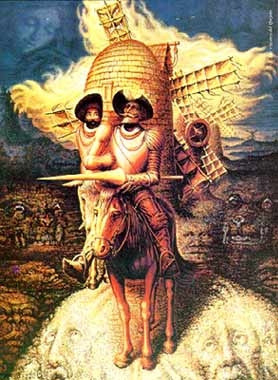 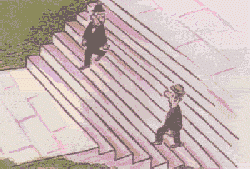 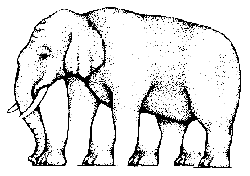 گزاره هاي مشاهدتي دربر دارنده نظريه هستند

مطابق تبيين استقراء گرايان، اساس وثيقي كه قوانين و نظريه هاي علمي برآن بنا نهاده شده است از گزاره هاي مشاهدتي همگاني ساخته شده است نه از تجارب خصوصي انفسي يكايك مشاهده گران. 
چانچه مشاهدات داروين به تجارب شخصي وي محدود مي شد برعلم تاثيري نمي گذاشت مشاهدات وي تنها زماني با علم ربط پيدا مي كند كه به شكل گزاره هاي مشاهدتي قابل استفاده و نقادي دانشمندان ديگر ، صورت بندي و ارائه گردد.
تبيين استقراء  گرايان بر ان است كه گزاره هاي كلي به واسطه استقراء از گزاره هاي شخصيه اخذ مي شوند.
بر اساس تبيين استقراء گرايان برهان استقرايي و قياسي مشتمل بر روابط بين مجموعه هاي مختلفي از گزاره هاست نه مشتمل بر روابط بين گزاره ها و تجارب ادراكي .
پاسخ  داده شده ان است كه گزاره هاي مشاهدتي هر چند به طور مبهم بايد به زبان نوعي نظريه ساخته شوند.
اين جمله ساده را در نظر بگيريد 
مواظب باش باد بر كالسكه بچه كه روي لبه پرتگاه است مي وزد.
در اين جمله ساده نظريات پيش پا افتاده زيادي قرار دارند .
بايد توجه داشت كه گزاره هاي مشاهدتي هستي هاي همگاني هستند كه به زبان عام صورت بندي مي شوند و در برگيرنده نظريه هاي با درجات مختلفي از كليت و پيچيدگي هستند. به محض اينكه گزاره اي مشاهتي به مثابه بنياد استوار علم مورد تامل قرار مي گيرد در خواهيم يافت كه بر خلاف ادعاي استقرا گرايان نوعي نظريه بايد مقدم بر كليه گزاره هاي مشاهدتي باشد .
بنابراين گزار هاي مشاهدتي همواره به زبان نوعي نظريه بيان مي شوند و به همان اندازه دقيق خواهند بود كه چهارچوب نظري يا مفهومي مورد استفاده آنها دقيق باشد. 
مفهوم نيرو بدان صورت كه در فيزيك به كار مي رود دقيق است به دليل اينكه معناي خود را از نقشي مي گيرد كه در نظريه دقيق مكانيك نيوتني ايفا مي كند. ولي استفاده از همين كلمه در زبان رومزوه مانند نيروي ايمان نيروي بازو و ... نادقيق است فقط بدان دليل كه نظريه هاي مربوطه گوناگون و نادقيقند.
هدايت مشاهده و آزمايش به وسيله نظريه
نطريه بر مشاهده تقدم دارد و مشاهدات و آزمايش ها به منطور آزمودن يا بهتر فهميدن نظريه صورت مي پذيرد و فقط مشاهداتي را كه براي آن منظور مناسب است و مربوط تشخيص داده مي شود بايد ضبط و ثبت گردند.
اما تميز بين  مقام كشف و دستيابي و مقام نقد و ارزيابي استقراء  گرايان را از بخشي از  بخشي از انتقادات مطرح شده مي رهاند.
فصل چهارم: 
ابطال گرايي
ابطالگرايان ادعا مي كنند كه: مشاهده توسط نظريه هدايت مي شود و آن را پيشفرض قرار مي دهد. نظريه ها به منزله حدسيات يا گمان هايي نظري و موقتي تلقي مي شوند  كه ذهن انسان آزادانه  آنها را خلق كرده  تا بر مسائلي كه نظريه هاي قبلي با آنها مواجه بودند فائق آيند و تبيين مناسبي از برخي جوانب جهان خارج ارائه دهد. علم با ازمون و خطا يعني با حدس ها و ابطال ها پيشرفت مي كند.
اين امكان وجود دارد كه با به كارگيري استثنائات منطقي از گزاره هاي مشاهدتي جزيي به منزله مقدمات شروع كنيم و به وسيله قياس منطقي به كذب قوانين و نطريه هاي كلي برسيم.
مثال :
مقدمه : كلاغي كه در مكان م و در زمان ز مشاهده شد سياه نبود. 
نتيجه : همه كلاغ ها سياه نيستند.

قياسي است كه منطقا معتبر است. لكن اگر مقدمات قياس موجبه و نتيجه سالبه باشد قياس مشتمل بر تناقض است.
ابطال گرايان علم را به مثابه مجموعه اي از فرضيه ها مي پندارند كه به منظور توصيف يا تبيين دقيق رفتار چهره اي  از جهان موقتا پيشنهاد مي شود .
اما هر فرضيه اي اين گونه نيست، چنانچه قرار باشد فرضيه اي يا نظامي از فرضيه ها واجد منزلت قانون يا نظريه علمي بشود بايد يك شرط اساسي را برآورده كند: 
چنانچه بخواهيم فرضيه اي را جزء معرفت علمي محسوب كنيم بايد       ابطال پذير باشد.
فرضيه اي ابطال پذير است كه يك گزاره مشاهدتي يا مجموعه اي از گزاره هاي مشاهدتي منطقا ناسازگار با آن امكان وجود داشته باشد، بدين معنا كه اگر صدق گزاره ها اثبات شد، فرضيه را ابطال كند.
مثال ساده:
هرگز روزهاي چهارشنبه باران نمي  بارد.
اين گزاره ابطال پذير است زيرا با مشاهد باران در روز چهار شنبه ابطال مي شود.
هوا يا باراني است يا باراني نيست .
در پيش بيني هاي ورزشي امكان شانس وجود دارد.

آنچه از نظريه يا قانون علمي انتظار مي رود آن است كه خبري درباره چگونگي عمل جهان در اختيار ما قرار دهد و بدين سان اعمال ديگر را كه امكان وقوع دارد، اما در واقع وقوع نمي يابد را غير ممكن بخواند .
ابطال گرايان معتقدند كه برخي از نطريه ها كه به ظاهر داراي ويژگي هاي خوب علمي هستند در واقع فقط شكل نظريه هاي علمي را دارند زيرا ابطال پذير نيستند و بايد كنار گذاشته شوند.
مثال نظريه ادلر كه انگيزه اعمال انسان را نوعي احساس حقارت مي داند.صفحه 55
درجه ابطال پذيري
قانون يا نظريه علمي مطلوب بدين علت ابطال پذير است كه درباره جهان سخن مشخصي دارد. ابطال گرايان از اين نكته به سهولت نتيجه مي گيرند كه هر اندازه نطريه اي بيشتر ابطال پذير باشد،  بهتر است، مشروط بر اينكه ابطال نشده باشد.
نظريه مطلوب نظريه است كه در بر دارنده بيشترين اطلاعات درباره عالم باشد و در نتيجه بسيار ابطال پذير باشد و هر گاه به بوته آزمايش گذارده شود ابطال نشود. مثال: 
الف : مريخ در مداري بيضي به دور خورشيد حركت مي كند.
ب: تمام سيارات در مدارهاي بيضي شكل به دور خورشيد حركت مي كنند.
 به ياد داشته باشيم كه نظريه اي ندهيم كه با عزم تبيين همه چيز، هيچ چيز را تبيين نكند.
جهان علم جهان اقتراح(يعني از سر قريحه و انديشه) فرضيه هاي بسيار ابطال پذير و به دنبال آن تلاش هاي تعمدي و سختگيرانه براي ابطال آنهاست. به قول پاپر:
تلاش براي حل مساله اي در خور اعتنا را با حدس هاي متهورانه، حتي اگر بسرعت غلط از اب درايد را  بيشتر ترجيح مي دهم تا تقرير يكسري بديهيات.

در مجموع ابطال گرايان بر محدوديت استقراء و تبعيت مشاهدات از نظريه تاكيد مي ورزند و معتقدند كه اسرار طبيعت فقط به مدد نطريه هاي ابداعي نافذ مكشوف مي شود.
ابطال گرايان و پيشرفت علم
علم با مسائل اغاز مي شود، مسائلي مربوط به تبيين رفتار جنبه اي از جهان.
دانشمندان فرضيه هاي ابطال پذير را مطرح مي كنند، سپس اين فرضيه ها مورد نقادي و آزمون قرار مي گيرد، برخي به سرعت حذف مي شوند و برخي ديگر ممكن است موفقتر باشند. در اين صورت تحت نقادي بيشتر قرار مي گيرند وقتي فرضيه اي ابطال شد فرضيه اي جديد جايگزين مي شود و ... 
هرگز نمي توان هيچ نظريه اي را صادق دانست، اگر چه از آزمون هاي دقيق با موفقيت بيرون آمده باشد بلكه مي توان گفت كه اين نطريه نسبت به قبلي ها برتري دارد.
علم با مساله آغاز مي شود يعني چه ؟
آيا علم مطابق نظر استقراء گرايان با مشاهده آغاز مي شود؟
جواب اين سوال منفي است . چنين مشاهدات مساله آفريني فقط در پرتو نطريه، مساله افرين هستند.

چگونه خفاش ها با انكه چشمان بسته و ضعيفي دارند در شب با دقت پرواز مي كنند ؟
مشاهده مندرج در سوال در پرتو اين نظريه مساله آفرين شده است كه موجودات زنده با چشمان خود مي بينند .

 بنابراين علم با مشاهدات محض آغاز نمي شود.
هستی‌شناسی یا وجودشناسی (Ontology) شاخه‌ایست از فلسفه که به مطالعهٔ بودن، هستی یا وجود می‌پردازد. دانش هستی‌شناسی در پی تشخیص و شرح رده‌های بنیادین و ارتباطات آنها در هستی یا عالم وجود برمی‌آید، تا بدین وسیله به تعریف موجودات و انواع آنها درآن چارچوب قادر گردد. هستی‌شناسی (Ontology) مطالعه فلسفی سرشت بودن، وجود یا واقعیت به طورکلی ونیز مقوله‌های عمده بودن وروابط آنهاست. به صورت سنتی بخشی از شاخه عمده فلسفه متافیزیک به حساب می آید که با پرسش‌های مربوط به چیستی موجودات، انواع، مقوله بندی؛ سلسه مراتب و زیرشاخه ها، تفاوتها و شباهتهای موجودات سروکار دارد.
معرفت‌شناسی یا شناخت‌شناسی (Epistemology) شاخه‌ای از فلسفه است که به عنوان نظریه چیستی معرفت و راه‌های حصول آن تعریف می‌شود. معرفت‌شناسی پژوهش درباره پرسش‌هایی درباره امکان معرفت و چیستی معرفت است؛ پرسش‌هایی از این دست:
امکان معرفت:
به چه چیزی معرفت داریم؟
آیا معرفتی که از راه مشاهده و آزمایش به دست می‌آید، یکسره حدس و گمان است؟
آیا با تفکر ناب مستقل از مشاهده و آزمایش، می‌توان به یقین رسید؟
آیا موضوعاتی هست که خرد ما از فهمش ناتوان باشد، و هیچ‌گاه نتوان درباره آن‌ها معرفتی یقینی داشت؟
چیستی معرفت:
در چه شرایطی یک شخص به چیزی معرفت دارد؟
در چه شرایطی باور یک شخص به چیزی موجه است؟
اصطلاح Epistemology در زبان انگلیسی نخستین بار توسط جیمز فردریک فرایر فیلسوف اسکاتلندی مورد استفاده قرار گرفت
نيومن معتقد است كه علم يك نهاد علمي است و طريقي است كه در آن معرفت علمي توليد مي شود. در اين ديدگاه علم يك سيستم توليد معرفت است. معرفت علمي متكي بر مبناي فلسفي و پارادايمي است كه درصدد ورود به واقعيت تجربي است. 
در هر معرفت علمي پيش فرض هاي فلسفي و پارادايمي معيني وجود دارد كه بر اساس آنها شيوه ورود به واقعيت و خروج از آن مشخص مي شود. هر معرفت علمي بر اساس پسش فرض هاي هستي شناختي و معرفت شناختي علم از روش شناسي خاصي برخوردار است. 
پس از معرفت فلسفي و يا پارادايمي از واقعيت به عنصر اساسي ديگر تحت عنوان نظريه علمي مي رسيم. نظريه يا تئوري با پيش فرض هاي فلسفي و پارادايمي معين به دنبال انعكاس نظري از واقعيت است. نظريه منطبق و متاثر با پارادايم درصدد توضيح و تبيين واقعيت به نحوي است كه بتوان به لحاظ تجربي به آن واقعيت وارد شد. ورود محقق از نظريه علمي به واقعيت منشا شكل گيري معرفت علمي از واقعيت است.
خطوط نقطه چين به معناي اين است كه انديشمند نمي تواند مستقيما وارد واقعيت تجربي شود در اين سطح از معرفت صرفا مي توان از انتزاع واقعيت صحبت كرد . در اينجا صرفا هستي شناختي و معرفت شناختي قابل بحث است چنانچه اين سطح بخواهد خود را به واقعيت تجربي برساند بايد به سطح پايين تر از خود نازل شود و از آنجا مجدداد به واقعيت وارد شود يا نه ( حضور خطوط ممتد) و گرنه بايد به سطوح پايين تر رجوع كند.
اگر فيلسوف بخواهد از سطح معرفت فلسفي مستقيما وارد واقعيت شود به سطح نظريه كه مي رسد به جاي استفاده از نظريه علمي از دانش عامه( افسانه ها و آداب و رسوم و باورها) خود كه از اعتبار علمي لازم برخوردار نيست، استفاده مي كند دراين صورت واقعيت چنان كه فيلسوف تجربه و تصور مي كندف تحليل تجربي مي شود، نه بر اساس قاعده علمي كه قابل دفاع در مجامع علمي باشد.
تحقيقات كاربردي اساسا با مدل سازي و توجه به واقعيت خاص در خدمت حل مسائل و مشكلات اجتماعي قرار دارند، 
در حالي كه تحقيقات بنيادي عمدتا با اصلاح و بازسازي نظريات علمي سعي بر گسترش مرزهاي دانش دارند.
به همين دليل تحقيقات كاربردي از سمت نظريه به مدل سازي و نهايتا واقعيت است، در حالي كه تحقيقات بنيادي سعي بر ورود از نظريه به واقعيت را دارد.
فلسفه
پارادايم
معرفت فلسفي از واقعيت
نظريه علمي
معرفت پارادايمي از واقعيت
مدل
معرفت علمي از واقعيت ( عام)
واقعيت
معرفت علمي از واقعيت ( خاص)
منبع: سلسله مراتب معرفتي در اثبات گرايي ( ايمان 91)
فلسفه
در اينجا نظريه به  معنايي كه در اثبات گرايي تحت عنوان قوانين تعميم يافته انتزاعي ، وجود داشت و بر اساس آن به تبيين رخدادها بدون توجه به شرايط زماني و مكاني مي پرداخت وجود ندارد.
در اينجا ورود از سطح پاردايمي به واقعيت صورت مي پذيرد و شناسايي پارادايمي واقعيت باعث مي شود كه محقق با درك مفهومي از واقعيت و حضور فعال در آن بر اساس فعاليت هاي علمي به جمع آوري داده ها و تحليل كيفي بپردازد.
پارادايم
معرفت فلسفي از واقعيت
معرفت پارادايمي از واقعيت
مدل مفهومي
معرفت علمي از واقعيت ( خاص)
واقعيت
منبع: سلسله مراتب معرفتي در پارادايم تفسيري (ايمان 96)
فلسفه
پارادايم
معرفت فلسفي از واقعيت
نظريه علمي
معرفت پارادايمي از واقعيت
معرفت علمي از واقعيت ( عام)
مدل مفهومي
واقعيت
منبع: سلسله مراتب معرفتي در پارادايم انتقادي ( ايمان 101)